Let’s speak English!
Nybörjarengelska
Basic English
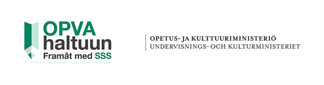 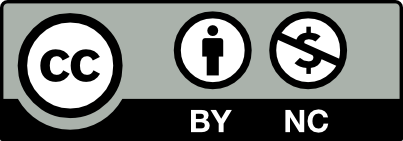 Bilder: MS o365 Bildbanken
Kuva: pixabay
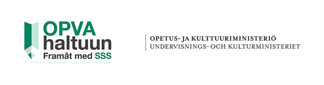 Subjects. Sisällysluettelo.
Alphabets 			Alfabetet
Greetings 			Hälsningar
Personal pronouns 		Personliga pronomen
BE 				(vara) –verb nutid
HAVE 			(ha) –verb nutid
Negative form 		Nekande form
Question sentence 		Frågesats
Numbers 			Siffror och tal
Articles 			Artiklar
Plural			Pluralform
Verbs			Verb
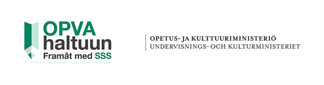 Subjects. Sisällysluettelo.
12. Days of the week 		Veckodagar
13. Months and seasons 	Månader och årstider
14. How is the weather?		Hurudant är vädret?
15. Ordinal numbers		Ordningstal
16. What time is it?		Vad är klockan?
17. Adjective: what kind of?	Adjektiv: hurdan?
18. When you get sick		När du blir sjuk
19. Body parts			Kroppsdelar
20. Food and drink		Mat och dryck
21. Clothes			Kläder
22. Family			Familj
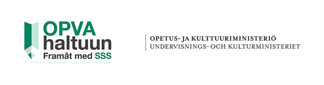 1. Alphabets. Alfabet.
Bokstav		Uttalas		Bokstav		uttalas		bokstav 	uttalas
A 		ei		J		dʒeɪ		 S		 es
B		bi		K		kei	 	 T		 ti
C		ci		L		el		 U		 ju
D		di		M		em		 V		 vi
E		i		N		en		 W		 dabl-ju
F		ef		O		ou		 X	 	 eks
G		dʒi		P		pi 		 Y		 wai
H		eɪtʃ		Q		kju		 Z		 zed (Br)
I		ai		R		a:				 zi: (Am)
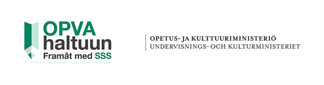 Practise to say. Öva bokstav - stava.
A N N				B R I A N			M A R K
S T E P H E N		B R A N D O N		S O P H I A	
J O H N			A L L A N			D E R E K
C A I T L Y N			S E A N			J A M E S
L I N D S A Y			A L I S O N			R O B E R T
S A R A H			M E G A N			P A T R I C I A
C O N N O R			L U C A S			C A T H E R I N E
First name = förnamn
Last name = efternamn
Family name = efternamn/släktnamn
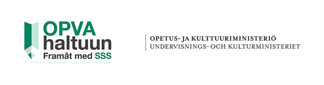 2. Greetings. Hälsningar.
Hi!						Hej.
Hello!					Hej.
Good morning!				God morgon!
Good afternoon!				God eftermiddag!
Good evening!				God kväll!
Good night!					God natt!

How are you?				Hur mår du?
Fine, thanks. And how are you?		Bra, tack. Och (hur mår) du?
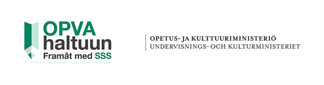 Greetings. Hälsningar.
Nice to meet / see you!				Trevligt att träffas!

Welcome!						Välkommen!
Thank you! / Thanks!				Tack!
You’re welcome!					Var så god!

Please						

Have a nice day / weekend / holiday!		Ha en bra dag/helg/ett 								bra lov!
Thanks, you too!					Tack, detsamma!
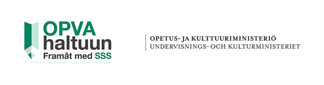 Greetings. Hälsningar.
Goodbye!			Hejdå!
Bye-bye!			Hej hej!
Bye!				Hejdå!
See you!			Vi ses!

Sorry!			Förlåt!
Excuse me.			Ursäkta!

Do you speak English?	Talar du engelska?
Yes.				Ja.
No.				Nej.
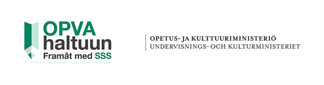 Practise greetings. Öva hälsningar.
Connect.
I’m sorry!				I’m Laura.

Nice to meet you!			Hi!

Who are you?				Thank you.

You’re welcome.			No problem.

How are you?				Nice to meet you too!
				
Hello!					 I’m fine, thanks. How are you?
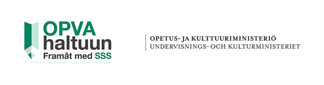 3. Personal pronouns. Personliga pronomen.
I (ai)		jag
you (ju:)	du		
he (hi:)	han 
she (ʃi:)	hon 
it (it)		den/det
we (wi:)	vi
you (ju:)	ni
they (ðei)	de

Pronomenet I (=jag) skriver du alltid med en stor bokstav.
Ett könsneutralt alternativ är ”they”
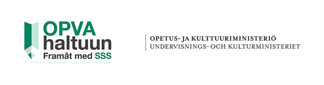 4. BE (vara) –verb i nutid/(presens)
I 		am	
you 		are    
he / she / it	is   
we			
you		are  
they
I am a student.
He is English.
It is warm.
We are happy.
They are teachers.
Practise BE-verb. Öva BE-verb.
Fill in the correct form of BE. 
I ___ Joalin.
He ___ a dad.
We ___ professionals.
The cat ____ grey.
The house ___ big.
You ___ beautiful.
The cats ___ black.
It ___ cold.
They ____ nice.
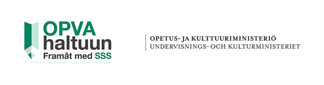 5. HAVE (ha) –verbi i nutid (presens)
I 		have		(got)		jag har 
you 		have				du har
he						han har
she		has				hon har
it						den/det har
we						vi har
you 		have				ni har
they						de har
I brittisk engelska säger man ofta ”have got”
-> 
I have got a cat.
Practise HAVE-verb. Öva HAVE-verb.
Fill in the correct form of HAVE.

I ___ a dog.
He ___ a car.
We ___ a long day.
It ___ a nice name.
They ___ a house.
You ____ many friends.
I ___ a brother.
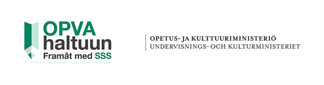 Practise. Öva BE och HAVE.
Skriv rätta formen av BE eller HAVE.

I __________ Alice.
I __________ a cat.

He __________ Mark.
He __________ a dog.

We __________ married.
We __________ a daughter.
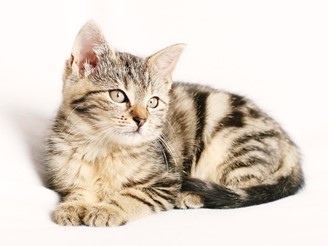 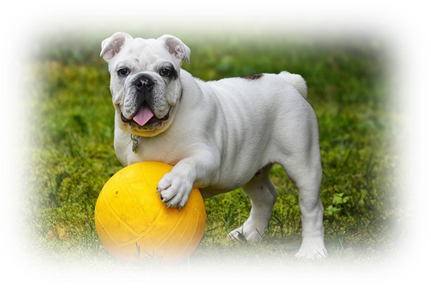 Bilder: Pixabay
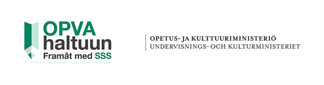 6. Negative form. Negativ form.
Man formar negation med hjälp av not
He is not English.	 	Han är inte engelsman.

I talspråk förkortar man: n’t, isn’t, aren’t, hasn’t, haven’t
He isn’t English.	 	Han är inte engelsman.
They aren’t Finnish. 		De är inte finländare.
We haven’t got a car 		Vi har ingen bil.

Undantag:
I’m not				Jag är inte
Practise negative form. Öva negativ form.
Make it to a negative.

The cat is big.
We have a car.
My dad is at home.
We are happy.
I am a doctor.
He has a cat.
We have a dog.
I am late.
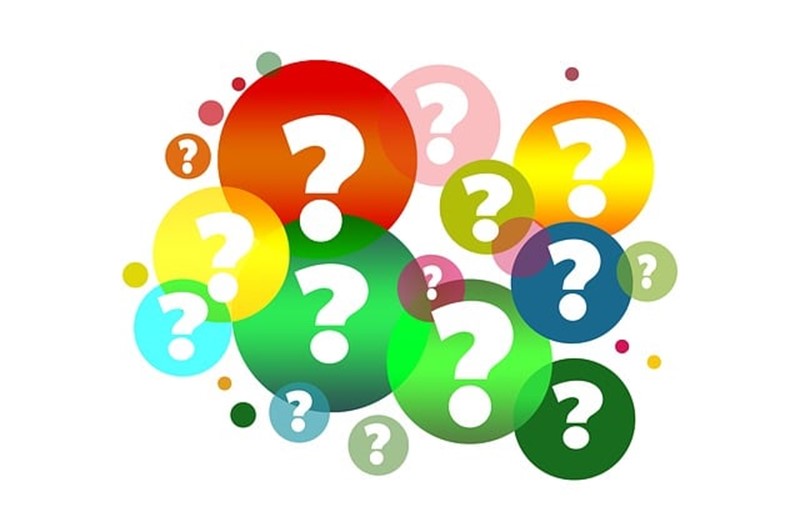 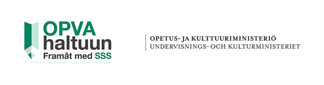 7. Question sentence.Frågesats.
Man formar frågor genom att subjekt och verb byter plats i satsen

Am I		Är jag?
Are you		Är du?
Is he		Är han?
Are we		Är vi?
Bild: Pixabay
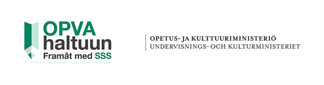 Practise questions. Öva frågor.
__________ this your phone? Yes, it’s mine.
__________ you coming tomorrow. Yes, I am.
__________ he tall? Yes, he is.
__________ they students? Yes, they are.
__________ this the right way? Yes, it is.
__________ that a police car? Yes, it is.
__________ they English? No, they are not.
__________ I wrong? No, you are right.
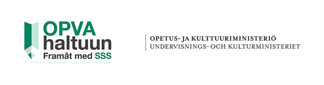 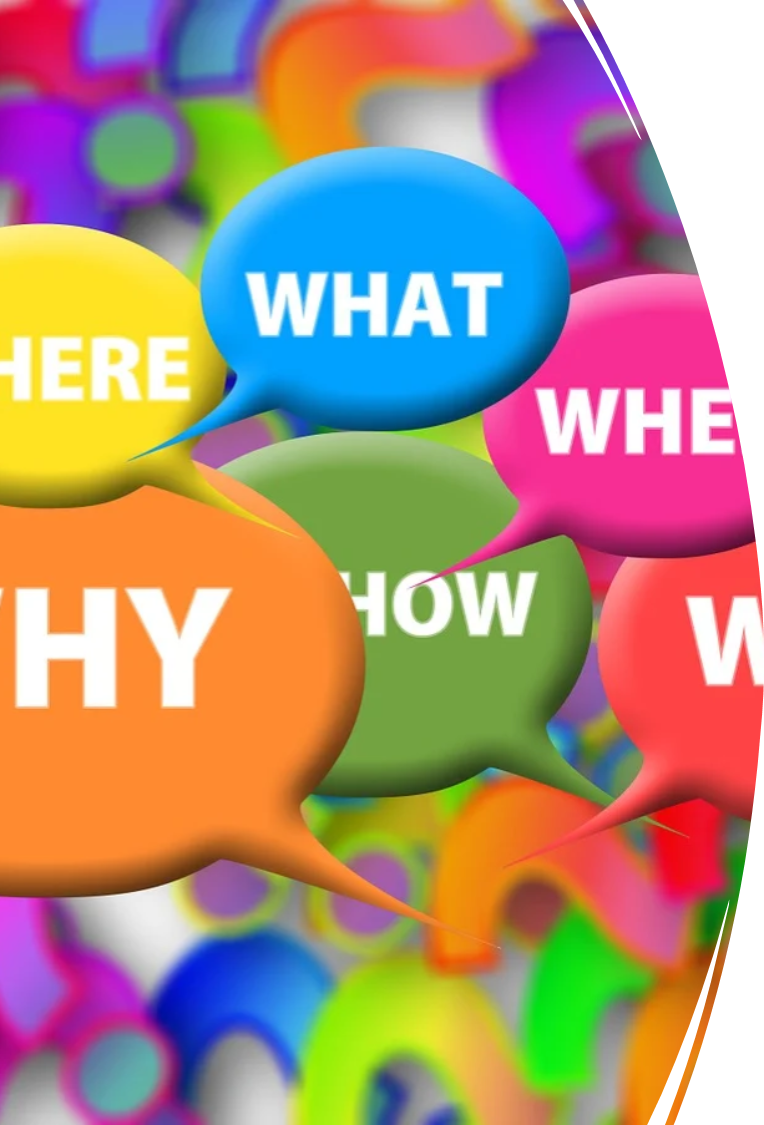 Question words. Frågeord.
What			Vad
Who			Vem
Whose		Vems
Where			Var
Where…from		Varifrån
How			Hur
Why			Varför
When			När
Bild: Pixabay
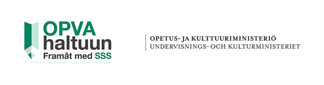 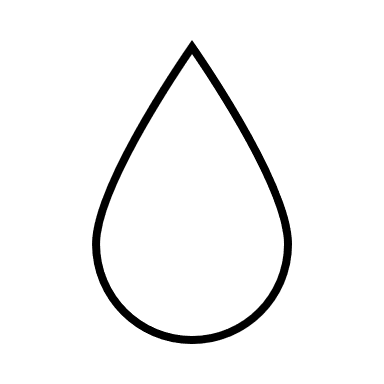 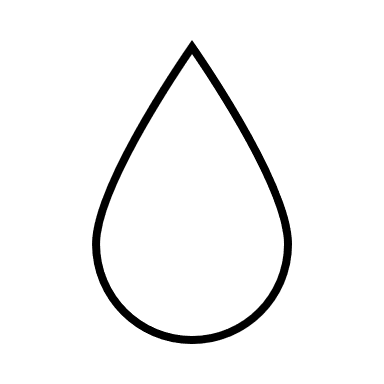 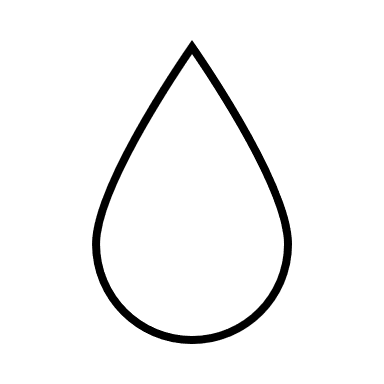 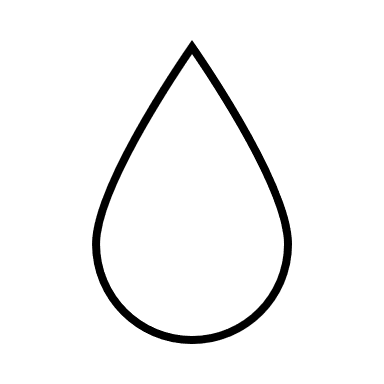 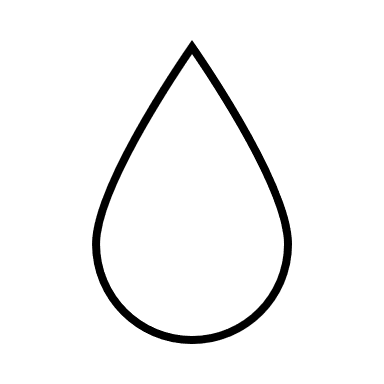 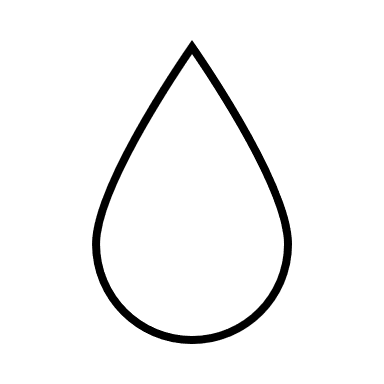 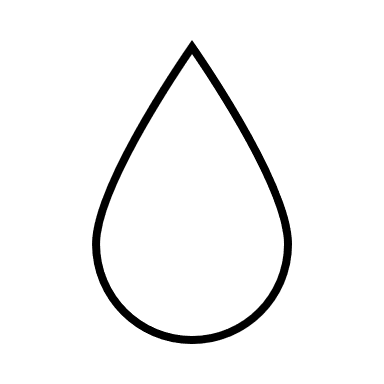 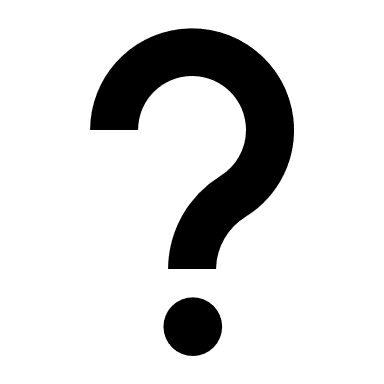 WHAT?
WHEN?
WHO?
HOW?
WHERE?
WHY?
__________ is calling?
__________ is this?
__________do you live?
__________ do you come __________?
__________ city are you __________?
__________ are you going?
__________ old are you?
Practise questions. Träna frågeord.
Bilder: MS o365 Bildbanken
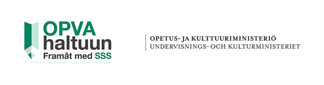 Practise questions. Öva frågeord.
__________ is your name?
__________ are you from?
__________ are you today?
__________ did you wake up?
__________ were you born?
__________ are my keys?
__________ are you so sad?
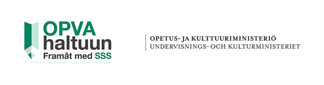 8. Numbers. Siffror och tal.
Nummer		Uttalas		Nummer	
1 one 			wan			11 eleven
2 two			tu			12 twelve
3 three		thri			13 thirteen
4 four			foo			14 fourteen
5 five			faiv			15 fifteen
6 six			siks			16 sixteen
7 seven		seven			17 seventeen
8 eight		eit			18 eighteen
9 nine			nain			19 nineteen
10 ten			ten			20 twenty
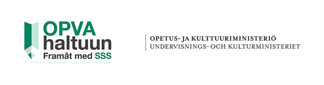 Numbers. Siffror och tal.
Nummer				Nummer	
21 twenty-one			30 thirty	
22 twenty-two			40 forty		
23 twenty-three			50 fifty		
24 twenty-four			60 sixty	
25 twenty-five			70 seventy	
26 twenty-six				80 eighty	
27 twenty-seven			90 ninety	
28 twenty-eight			100 one hundred
29 twenty-nine
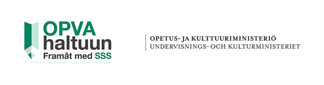 How many? Hur många?
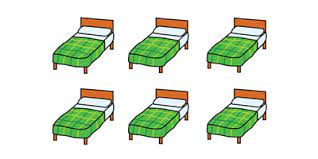 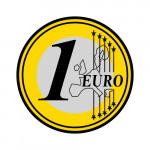 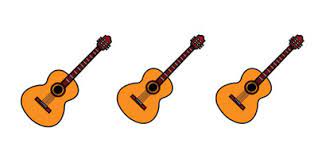 three guitars
six beds
one euro
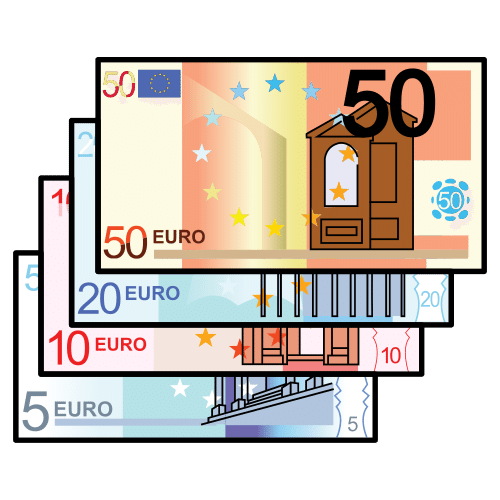 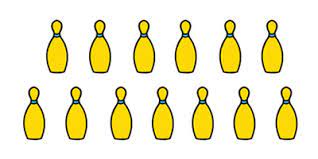 thirteen bowling pins
eighty-five euros
Bilder: Bildbank Papunet, papunet.net, Sergio Palao / ARASAAC
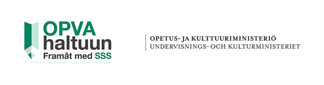 Practise numbers. Öva siffror och tal.
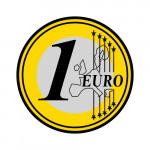 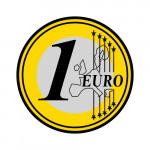 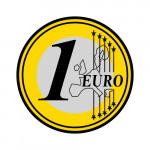 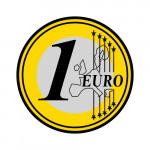 ____________________________________ euros.
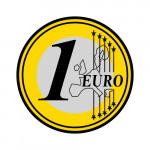 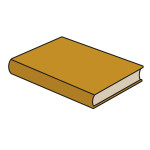 ____________________________________ book.
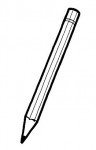 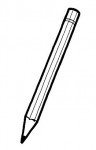 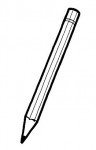 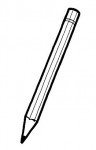 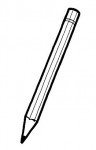 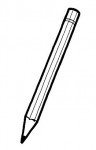 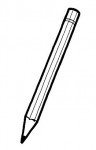 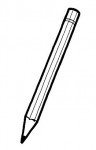 ____________________________________ pencils.
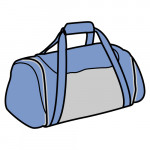 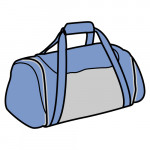 ____________________________________ bags.
Bilder: Bildbanken Papunet, papunet.net, Sergio Palao / ARASAAC
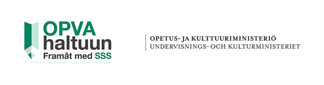 Price. Pris.
Can you give me a discount?
How much is it?How much is this?How much does this cost?How much does it cost?What’s the price for this?
How much = hur mycket
Cost = kostar
Price = pris
Kan du ge mig rabatt?
How much does the cheese cost?
How much is this bread?
What’s the price for this jacket?
What’s the price for this car?
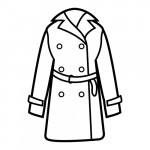 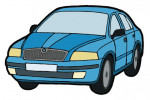 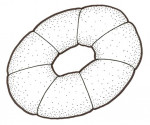 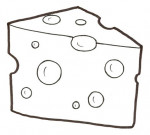 The bread is three (3) euros.

Bread costs three (3) euros.
The car is ten thousand five hundred (10 500) euros.

The car costs ten thousand five hundred (10 500) euros.
The cheese is six (6) euros and fifty (50) cents.

The cheese costs six (6) euros and fifty (50) cents.
The jacket is ninety-two (92) euros.

The jacket costs ninety-two (92) euros.
Bilder: Bildbanken Papunet, papunet.net, Sergio Palao / ARASAAC
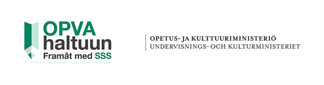 9. Articles. Artikel
I engelskan finns det tre huvudartiklar a/an eller the, som används framför substantiv
Man använder artiklar a eller an (obestämd artikel) när man talar om en ny sak som man inte vet något om från tidigare. 
I svenskan använder man artiklar en och ett på samma sätt
Valet av artikeln a/an, beror på hur man uttalar följande ljud:
	
A + konsonant 			AN + vokal
 a car					 an area 	
 a phone		 		an address
 a year 				an hour
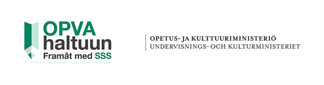 Articles. Artikel
Artikeln THE är en bestämd artikel
Man använder artikeln THE när saken man pratar om är bestämd eller bekant.
I svenskan använder man bestämd form i stället för en artikel
		( the house = huset, the girls =flickorna)
Man utalar artikeln [thö], om följande ljud uttalas som en konsonant
Man uttalar artikeln [thi], om följande ljud uttalas som en vokal

[thö] house
[thi] area
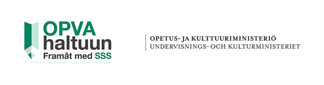 10. Plural. Plural
Substantiv är namn på saker och ting.
Substantiv i engelska delas i två grupper
Countables, kan räknas;	cars, euros, clothes	
Uncountables, kan inte räknas;	happiness, sadness, joy 
Countables-ord kan räknas och de har också en pluralform.
Plural formar man ofta med ett S i slutet av ordet; pencils, bags
Om ordet slutar med s, sh, ch, x och o,  formar man plural med ES;  glasses, brushes, tomatoes
Undantag (ord som slutar med O, men plurar med S);   radios, photos, pianos
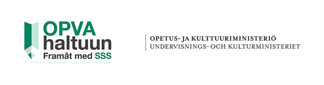 11. Verbs. Verb.
I study English. Jag studerar engelska.
Hur skiljer sig verbet i personen SHE/HE/IT?
Bilder: MS o365 Bildbanken
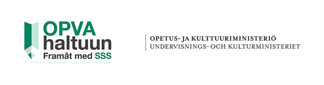 Learn verbs. Lär dig verb.
Översätt till svenska eller till ditt modersmål.askbebecomebegincallcancomefeelfindgetgive
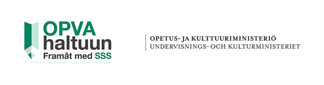 Learn verbs. Lär dig verb.
gohavehearhelpkeepknowleaveletlikelivelookmake
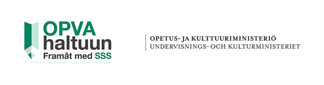 Learn verbs. Lär dig verb.
meanmoveneedplayputrunsayseeshowstarttaketalk
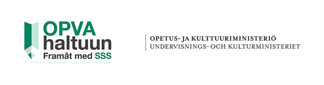 Learn verbs. Lär dig verb.
tellthinktryturnusewantwork
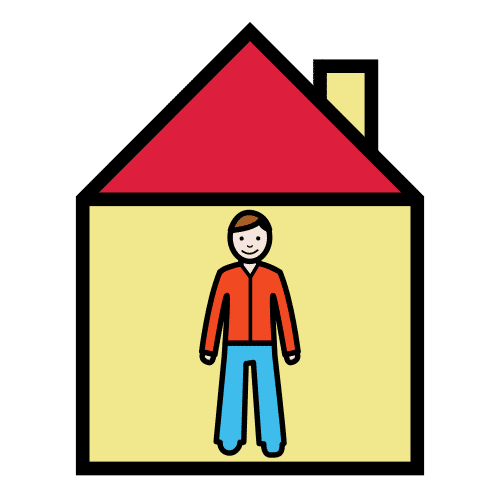 Practise verbs. Öva verb.
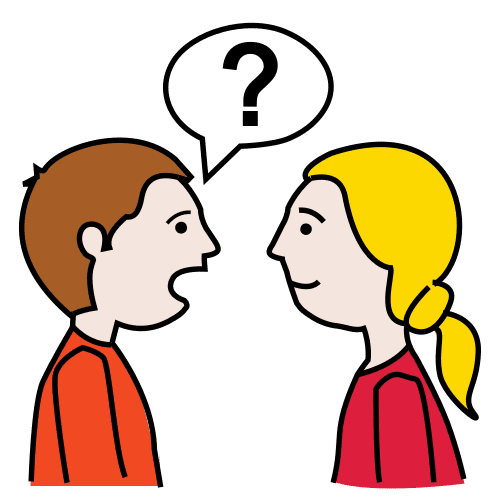 What are they doing in the pictures? Berätta vad personer gör i bilderna.
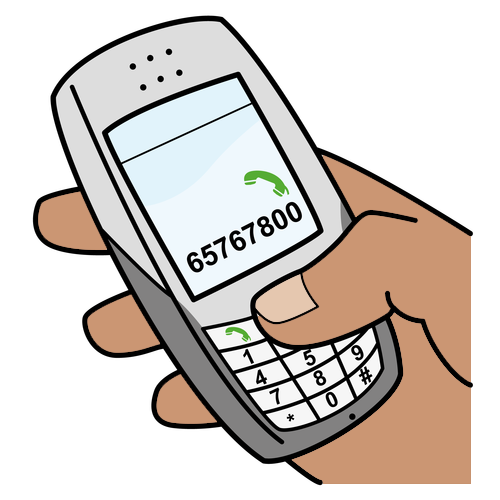 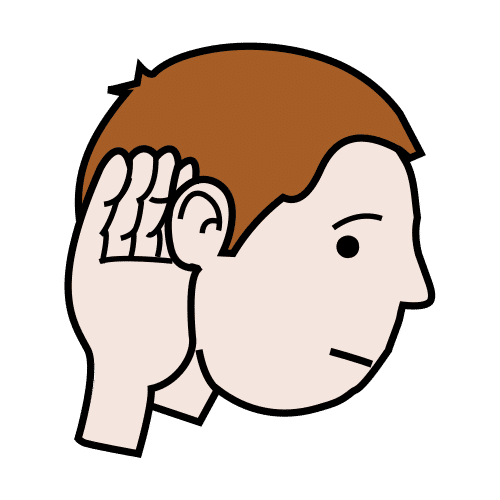 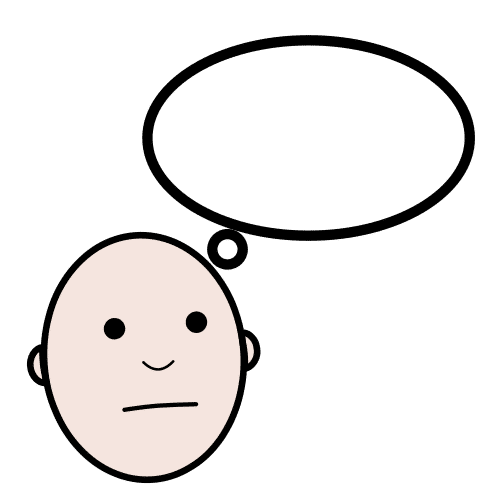 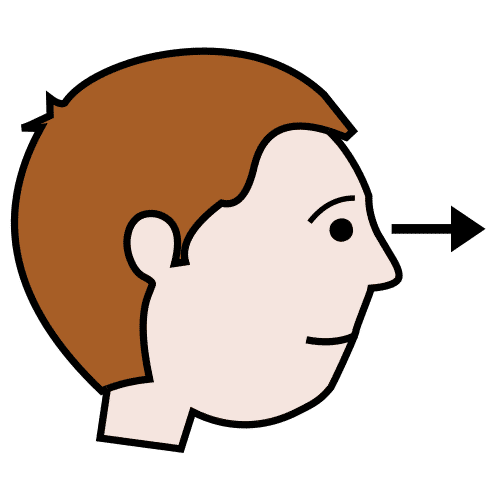 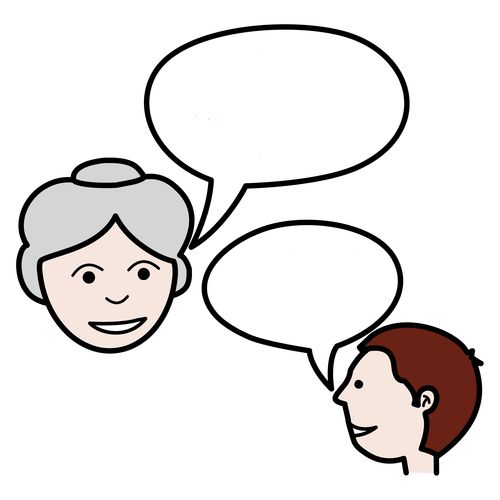 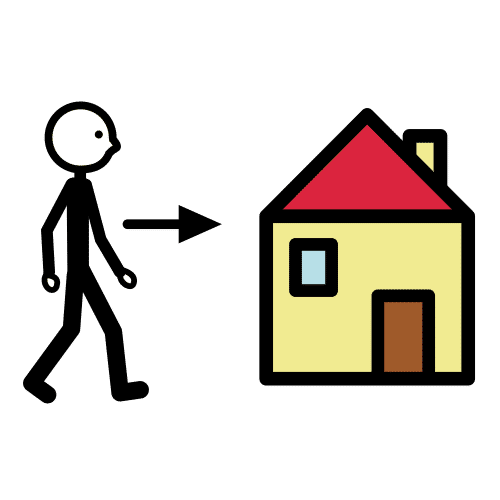 Find some more verbs to use!
Hitta mera verb och lär dig! (sitta, stå, köpa osv.)
”Mr. Suominen comes home.”
Bilder: MS o365 Bildbanken
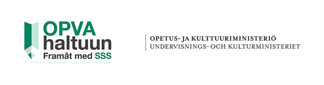 Form –ing. –ing -form.
Verbets -ing –form är en pågående form
Man använder -ing –formen av verben, när man berättar vad som pågår just nu (vet inte när det har börjat, vet inte när det slutar)
You are studying English. (Du studerar engelska)
What are you eating? (Vad äter du?)
Are you still working for the same company? 
More and more people are becoming vegetarian.
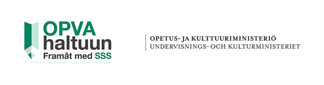 What are you doing now? Vad håller du på med?
Bilder: MS o365 Bildbanken
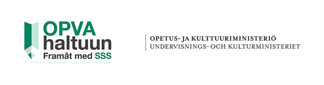 Hjälpverb DO
Man använder hjälpverb DO till att forma frågor, nekande satser och korta svar.


Do you smoke?			No, I don’t.
Do you like beer?			No, I don’t.
Do you like wine?			Yes, I do.
Do you make good food?		Yes, I do.
I don’t speak Spanish. Do you?
Hjälpverb DO former.
FRÅGA
NEGATION
Do I
Do you
Does she/he/it
Do we		speak Finnish?
Do you
Do they
I don’t
You don’t
She/He/It doesn’t
We don’t			speak Finnish.
You don’t
They don’t
do not = don’t / does not = doesn’t
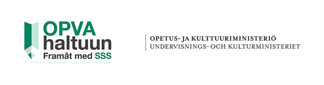 Practise verb + verb. Öva hjälpverb DO.
Modifiera till frågor och negationer. Använd hjälpverbet DO.

We live here.
She likes cats.
You like dogs.
I live in Finland.
They have a house.
He plays the guitar.
Johan calls Ben.
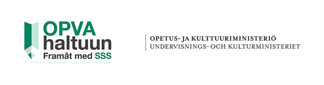 12. Days of the week. Veckodagar.
Monday		måndag
Tuesday		tisdag
Wednesday		onsdag
Thursday		torsdag
Friday			fredag
Saturday		lördag
Sunday		söndag
What day is it?
What day is it today?
Veckodagar och månader i engelska skriver man med en stor bokstav : Monday
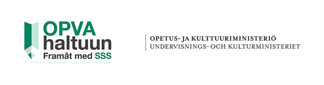 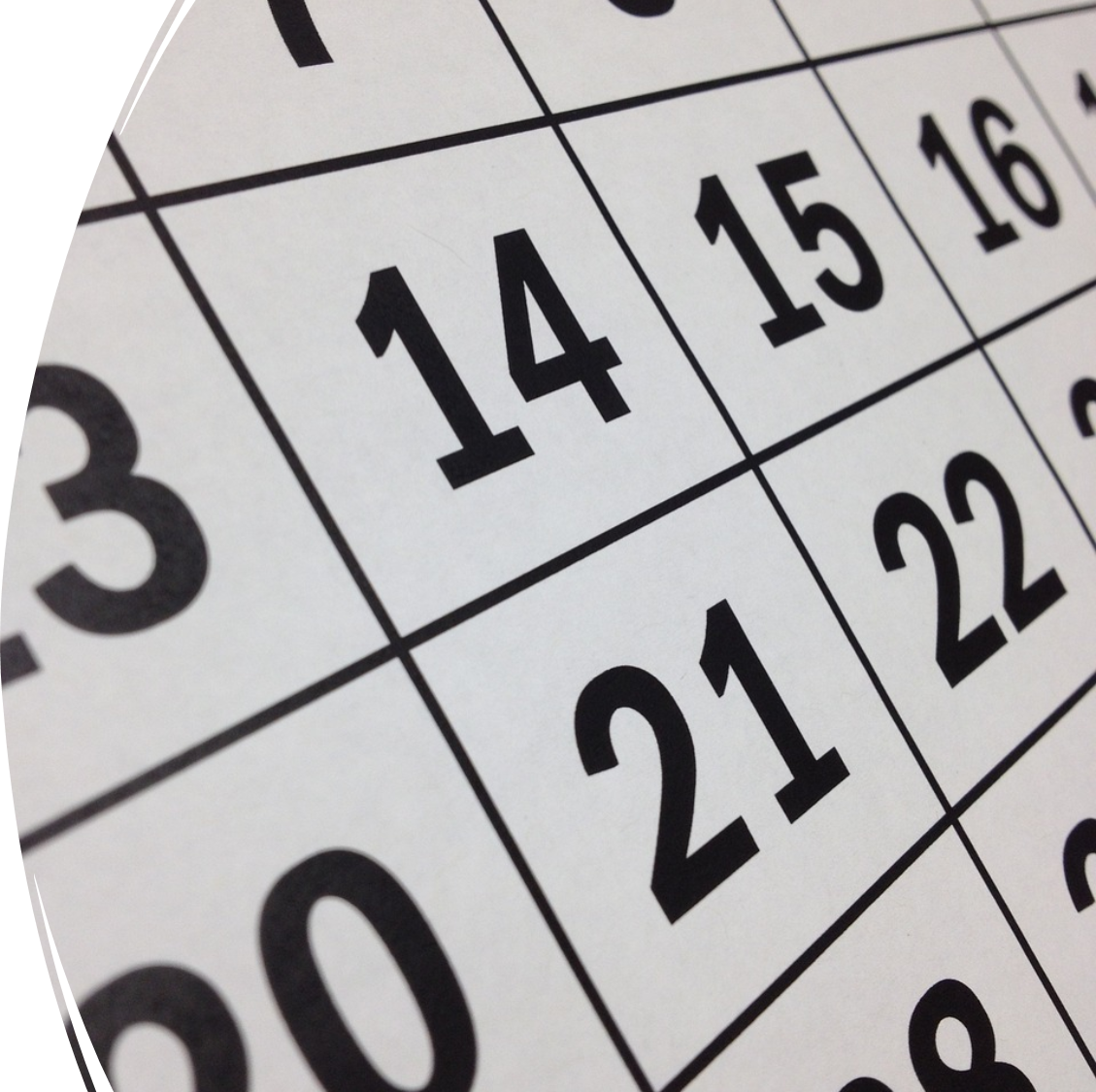 Practise days. Öva veckodagar.
Today is Thursday.

Tomorrow is ____________________.
The day after tomorrow is ____________________.
Yesterday was ____________________.
Bild: Microsoft365 Bildbank
13. Months and seasons. Månader och årstider.
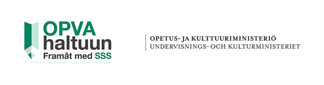 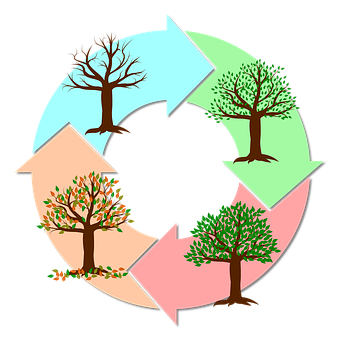 WINTER		VINTER
December	december
January		januari
February	februari
SPRING		VÅR
March		mars
April		april
May		maj
AUTUMN	HÖST
September	september
October		oktober
November	november
SUMMER	SOMMAR
June		juni
July		juli
August		augusti
Månaderna  i engelska skriver man med en stor bokstav: April
Bild: pixabay
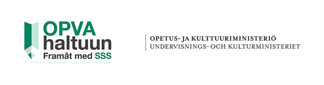 14. How is the weather? Hurudant är vädret?
sunny			rainy			windy			foggy




cloudy		partly cloudy		snowy
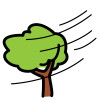 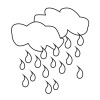 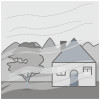 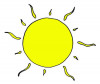 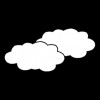 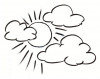 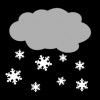 Bilder: Papunet Bildbanken papunet.net, Annakaisa Ojanen, Toisto/Tuija Helkiö,  Sergio Palao / ARASAAC, Sclera, Elina Vanninen
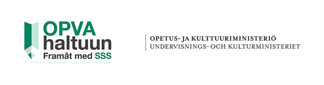 15. Ordinal numbers. Ordningstal.
1st	first		11th	eleventh	21st	twenty-first
2nd	second		12th	twelfth		22nd	twenty-second
3rd	third		13th	thirteenth	23rd	twenty-third
4th	fourth		14th	fourteenth	24th	twenty-fourth
5th	fifth		15th	fifteenth		25th	twenty-fifth
6th 	sixth		16th	sixteenth	26th	twenty-sixth
7th 	seventh		17th	seventeenth	27th	twenty-seventh
8th 	eighth		18th	eighteenth	28th	twenty-eighth
9th	ninth		19th	nineteenth	29th	twenty-ninth
10th	tenth		20th	twentieth	30th	thirtieth
						31th	thirty-first
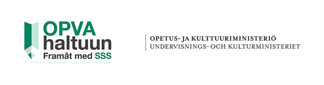 16. What time is it? Vad är klockan?
What’s the time?
Have you got the time?
Can you tell me the time?
7.00 a.m. = 7.00
7.00 p.m. = 19.00
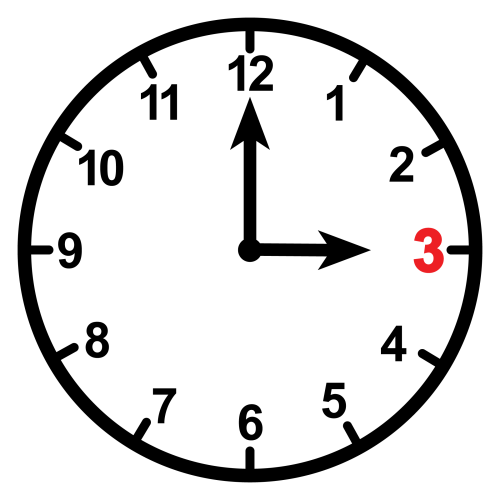 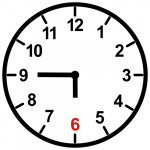 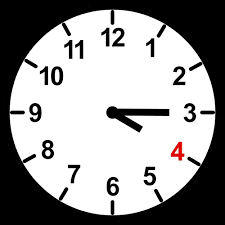 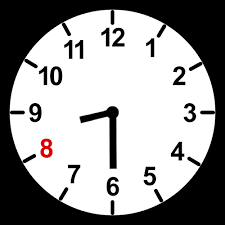 It’s quarter to six.It’s 15 (minutes) to six.
It’s three o’clock.
It’s half past eight.
It’s eight thirty.
It’s quarter past four.
Bild: Papunet bildbanken, papunet.net, Sergio Palao / ARASAAC
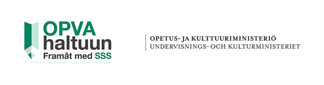 What time is it? Vad är klockan?
Teori ( på engelska)
https://www.youtube.com/watch?v=fq2tRfHu5s8
Träna
https://www.youtube.com/watch?v=NfQ37VMYsig
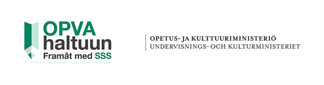 What time is it? Vad är klockan?
It’s half past eleven o’clock.

11.30 a.m.
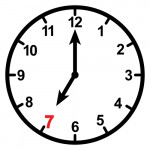 It’s seven o’clock.

7.00 a.m.
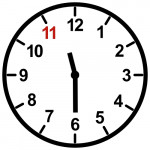 breakfast = frukost
lunch = lunch
dinner = middag
supper = senare middag /kvällsmat
In the morning 
I eat breakfast.
In the day 
I eat lunch.
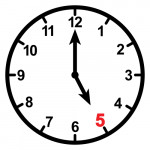 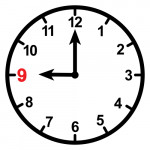 It’s five o’clock.

5.00 p.m.
It’s nine o’clock.

9.00 p.m.
In the afternoon 
I eat dinner.
In the evening
I eat supper.
Bilder: Papunet bildbanken, papunet.net, Sergio Palao / ARASAAC
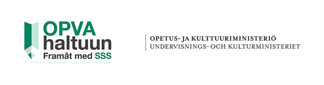 Practise time of day. Öva.
Connect.

It’s 7.00 a.m.						I go to sleep.

It’s 11.00 a.m.					I wake up.

It’s 4 p.m.						I eat lunch.

It’s 10 p.m.						Office hours ends.
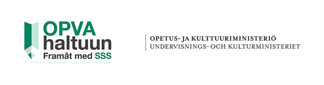 Practise time. Öva klockan.
Draw the correct time on the clock. Rita tiden i klockorna.
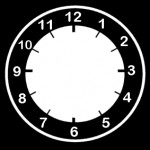 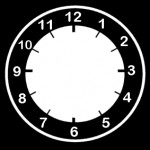 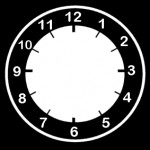 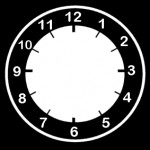 It’s ten o’clock.
It’s one o’clock.
It’s half past eight o’clock.
It’s half past five o’clock.
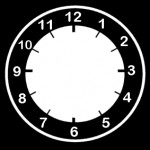 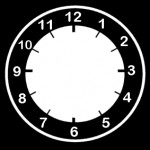 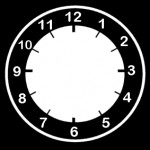 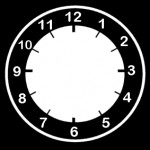 Bilder: Papunet bildbanken, 
papunet.net, Sergio Palao / ARASAAC
It’s quarter to six o’clock.
It’s ten past eleven o’clock.
It’s quarter past three o’clock.
It’s five to nine o’clock.
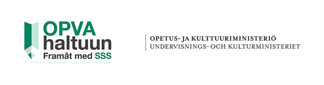 17. Adjective: What kind of? Adjektiv: hurdan?
Adjektiv beskriver egenskaper.

A cat is small.
A house is big.
I am tall.

I am 21 years old. I am young.
You are 75 years old. You are old.
I have a new teacher.
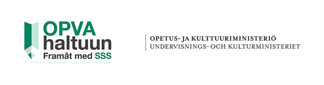 Learn adjectives. Lär dig adjektiv.
Översätt till svenska eller ditt modersmål.
badbestbetterbigcertaincleardifferentearlyeasy
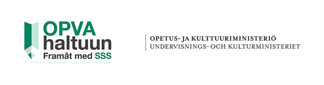 Learn adjectives. Lär dig adjektiv.
freefullgoodgreathardhighhumanimportantinternationallarge
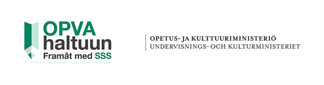 Learn adjectives. Lär dig adjektiv.
latelittlelocallonglownationalnewoldpossible
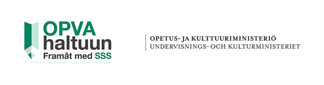 Learn adjectives. Lär dig adjektiv.
publicrealrightsmallsocialspecialstrongsuretrueyoung
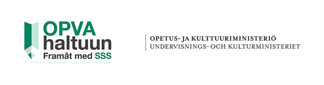 What are they like? Hur ser de ut?
HAIR		blond/ brown/ red/ grey/ black / dark / light
	Linda has dark hair. Her parents have grey hair.
EYES 		blue/green/ grey/brown
	Ben has blue eyes. My brothers have green eyes.
AGE		young, old, middle aged, mid-twentie, early forties, elderly
	Mr. Darian is an elderly man. His children are in their forties.
SIZE 		tall, short
	My father is tall, over 190 cm. My granparents are quite short, under 	170 cm.
OTHER 	beard, moustache, (eye-)glasses, freckles 
	Mr Wesson has a beard and he wears glasses.
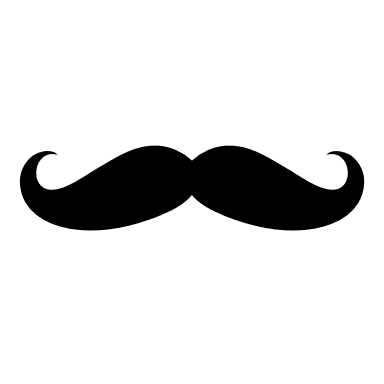 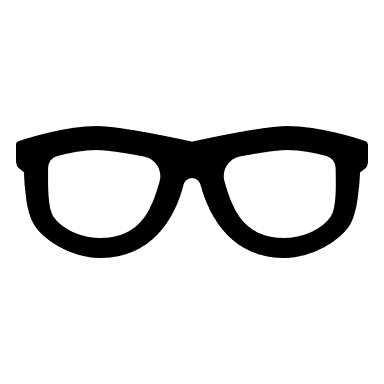 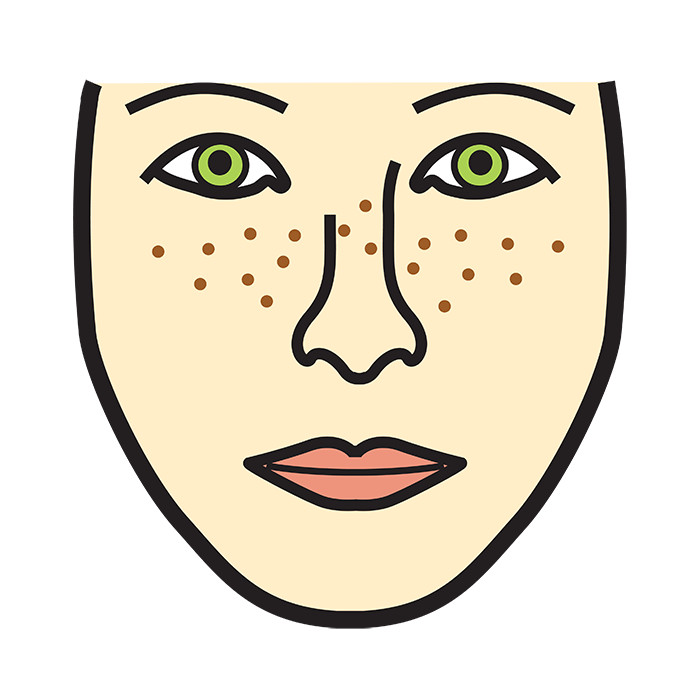 Bilder: O365 Bildbanken,
Papunet, Bildbanken, .papunet.net,  Paxtoncrafts Charitable Trust
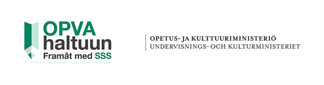 Practise to tell about how you look. Öva på att berätta hur du ser ut.
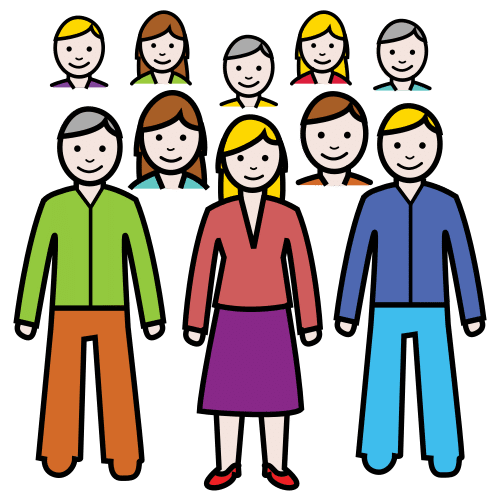 Du är på väg att träffa en person som inte har sett dig förut. Berätta för henne/honom hur du ser ut så att hen hittar dig. Skriv en beskrivning och läs den för ditt par.
Write a description of yourself. You go to the airport to meet someone you don’t know (yet). Tell her/him beforehand what you look like. Read the description to your partner.
Bilder: Bildbanken Papunet,.papunet.net, Sergio Palao / ARASAAC
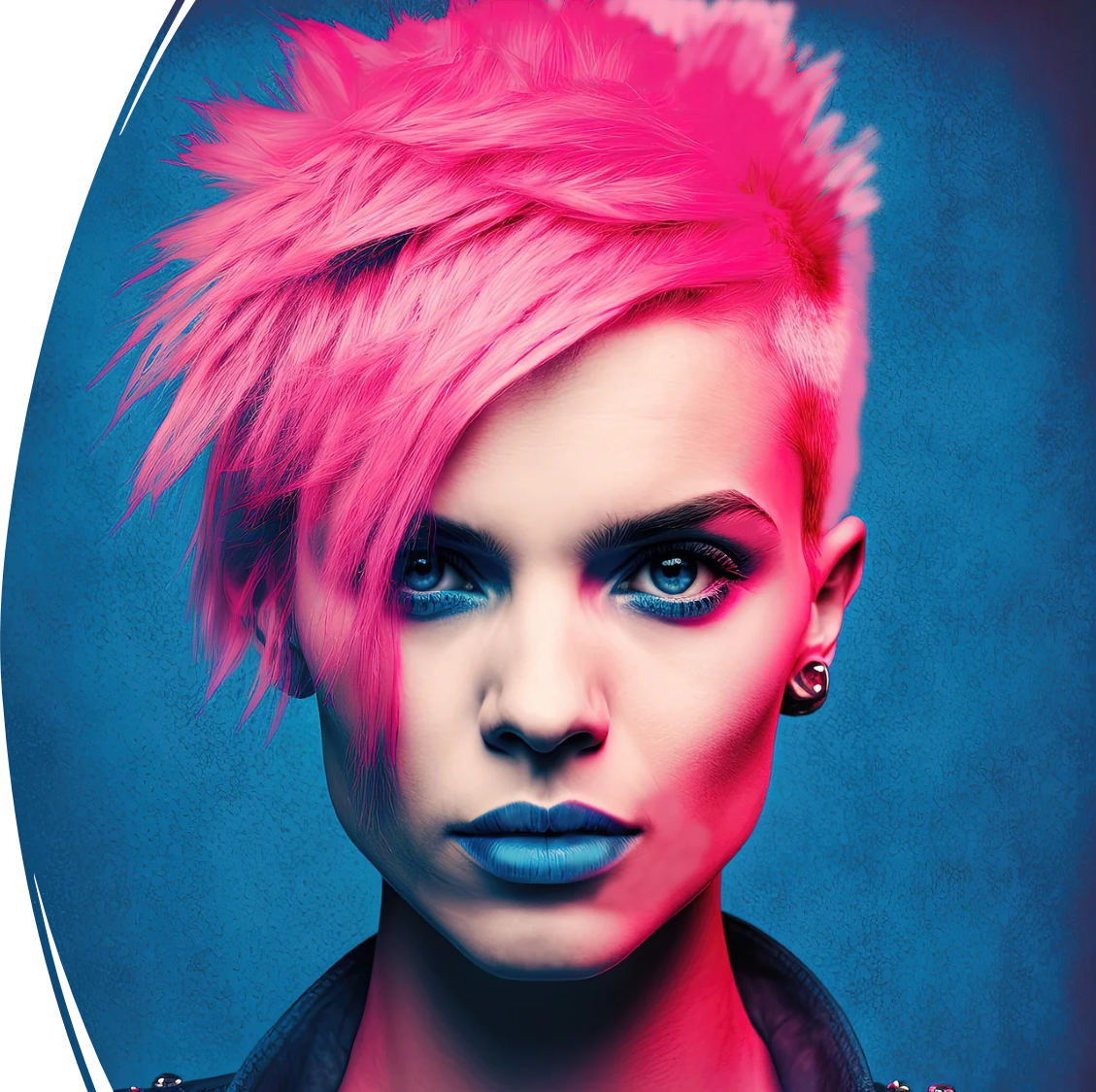 Practise. How does she/he look? Öva. Hur ser hon/han ut?
Prata i grupper. Fråga och berätta.
What is the colour of his/her 
hair?
What colour are his/her eyes?
What kind of hair does she/he have?
How old is she/he?
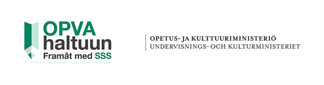 Bild: Pixabay
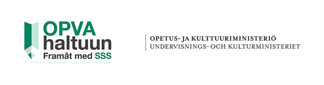 18. When you get sick. När du blir sjuk.​​
Jag har…					I have a/an…
förkylning, snuva, hosta, feber		flu, cold cough, fever
Värk, smärta				ache, pain
blåmärke, sår				bruise, cut
blödning					bleeding
bruten/brutet				broken (arm/leg/bone)
benbrott					fracture
ryggvärk					backache
huvudvärk					headache
svindel, yrsel				dizziness
matförgiftning				food poisoning
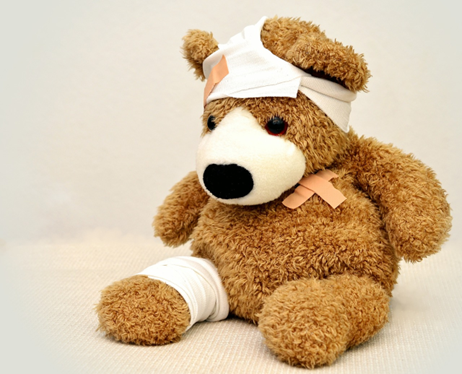 Bild: Pixabay
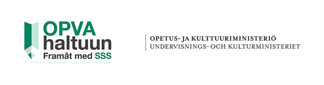 When you get sick. När du blir sjuk.​​
Jag har…	I	 have a/an…
influensa 		a flu
bruten fotled		a broken ankle
ont i 			a pain in…
huvudvärk		an headache
hosta			a cough
hög feber	  	a high fewer	
ont i halsen		a  soar throat
Jag har…	I	 have a/an…
allergi			an allergy
sjukdom		a disease
infektion		an infection
inflammation	an inflammation
skada			an injury
köldskada		a frostbite
blåsa			a blister
exem			a rash
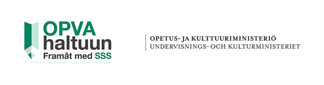 Health vocabulary. Hälsoord.
medicine
pill
tablet
health center
hospital
pharmacy
waiting roon
doctor 
nurse
patient
surgery
diagnosis
prescription
vaccination
sick leave
medicin 			
piller 			
tablett			
hälsovårdscentral   	 
sjukhus 		 	 
apotek 			
Vänterum		
läkare
sjukskötare 	
patient			
operation, 		
diagnos			
recept 			
vaccination 		
sjukledighet
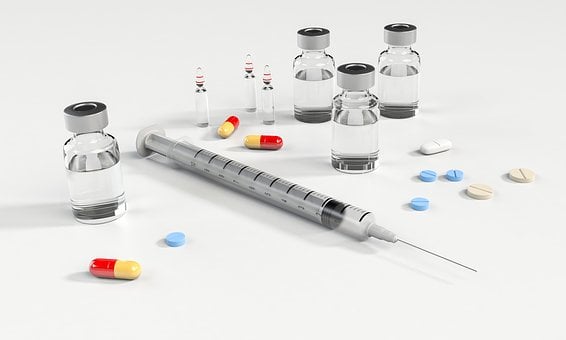 Bild: Microsoft365 Bildbanken
19. Body parts. Kroppsdelar.
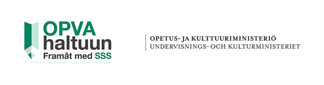 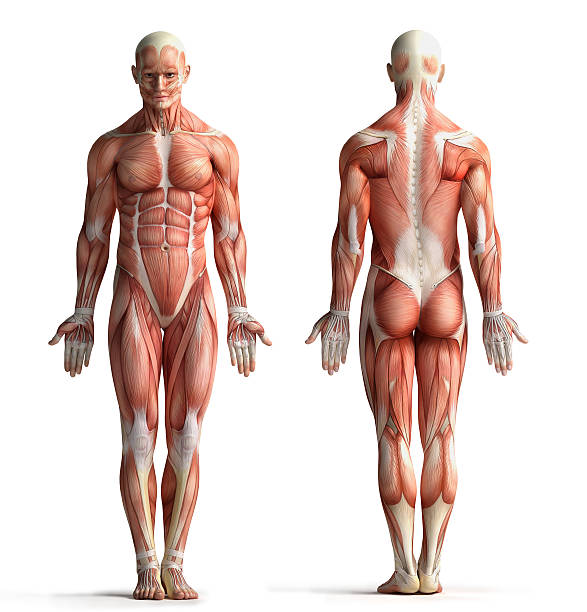 head (huvud)
ear (öra)
face (ansikte)
neck (nacke)
eye (öga)
cheek (kind)
shoulder (axel)
nose (näsa)
chin (haka)
back (rygg)
mouth (mun)
lip (läpp)
chest (bröstkorg)
elbow (armbåge)
stomach /tummy (mage)
arm (arm)
hip (höft)
wrist (handled)
hand (hand)
finger (finger)
butt (bak)
knee (knä)
leg (ben)
ankle (fotled)
foot (fot)
toe (tå)
Bild: pixabay
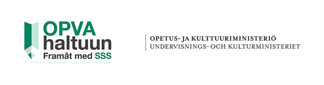 20. Food and drink. Mat och dryck.
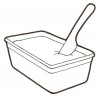 DRINKS (drycker)
water = vatten
milk = mjölk
juice = juice
lemonade, soda pop, soda = läsk
wine = vin
beer = öl
coffee = kaffe
tea = te
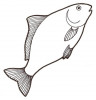 to cook = koka, laga mat
to boil = koka
to fry = steka
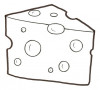 fish
butter
cheese
to eat = äta
to drink = dricka
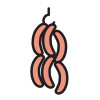 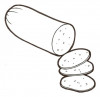 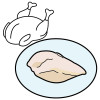 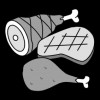 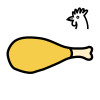 do the dishes, wash the dishes = diska
chicken
meat
sausage
MEALS (måltider)
frukost = breakfast
lunch = lunch
middag = dinner
kvällsmat = evening snack
sen middag = supper
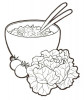 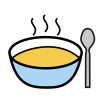 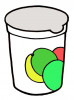 yog(h)urt
Soup
Salad
Bilder: Papunet Bildbanken, papunet.net, Elina Vanninen, Paxtoncrafts Charitable Trust, Sclera, Sergio Palao / ARASAAC
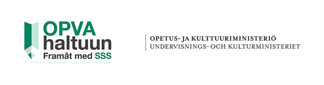 socker		sugar				paj		pie
salt		salt				gurka		cucumber
peppar	pepper			tomat		tomato
ketchup	ketchup			päron		pear
senap		mustard			banan		banana
sås		sauce				äppel		apple
glass		ice cream			persika	peach
kex		cookie				plommon	plum
bulle		bun				apelsin	orange
kaka		cake				paprika	(sweet) pepper
godis		candy				morot		carrot
lök		onion				vitlök		garlic
jordgupp	strawberry			blåbär		blueberry
körsbär	cherry				vindruva	grape
hallon		rasberry			lingon		lingonberry, cowberry
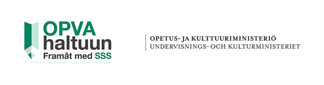 hamburgare		hamburger				tallrik		plate
pommes frites	french fries				glas		glass
köttbullar		meatballs				mugg		mug
potatis mos		mashed potatoes			sked		spoon
gröt			porridge				gaffel		fork
ris			rice					kniv		knife
pasta			pasta					kopp		cup
potatis			potato
bröd			bread
pizza			pizza
21. Clothes. Kläder.
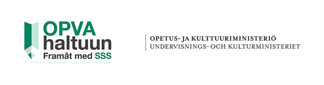 Today I'm wearing... I dag har jag... på mig.
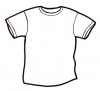 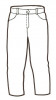 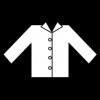 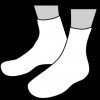 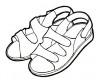 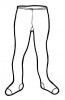 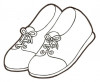 trousers
jeans (jeans)
T-shirt (t-skjorta)
Sandals 
(sandaler)
Socks (strumpor)
Blouse (blus)
Shoes (skor)
pantyhose,
tights
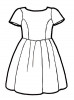 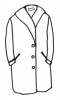 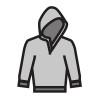 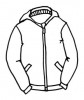 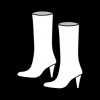 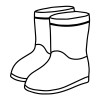 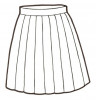 Dress (klänning)
Skirt (kjol)
Coat (rock)
Jacket (jacka)
Hoodie (munkjacka)
Boots (stövlar)
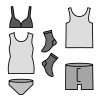 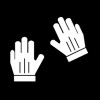 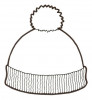 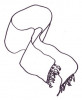 klä på sig = dress
ta av = undress
tvätta kläder =
do laundry
stryka = iron
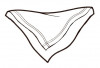 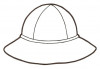 beanie,
woolly hat (mössa)
Scarf (halsduk)
Gloves (handskar)
Underwear (underkläder)
Hat (hatt)
Bilder: Papunet bildbank, papunet.net, Sclera, Elina Vanninen, Paxtoncrafts Charitable Trust, Sclera, Kuvako, Annakaisa Ojanen
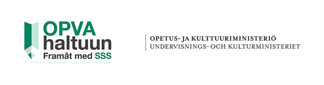 22. Family. Familjen.
SISTER		syster		in law		svägerska
BROTHER		bror		in law		svåger
MOTHER		mamma	in law		svärmor
FATHER		pappa		in law		svärfar

https://www.youtube.com/watch?v=FHaObkHEkHQ
https://www.youtube.com/watch?v=9t6T8qeTUWU
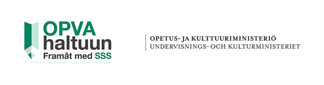 My family. Min familj.
Rita ett eget familjeträd. Skriv in namn och titel på dina familjemdelemmar.
mamma = mother / mumpappa = father / dadsyster = sisterbror = brotherfarmor, mormor = grandmotherfarfar, morfar = grandfatherfaster, moster = auntfarbror, morbror = unclekusin = cousinstyvmamma = stepmotherstyvpappa = stepfatherhalvsyster = stepsisterhalvbror = stepbrother
my grand-
father
my grand-
father
my grand-
mother
my grand-
father
my aunt
my uncle
my aunt
my father
my uncle
my mother
my brother
my sister
ME